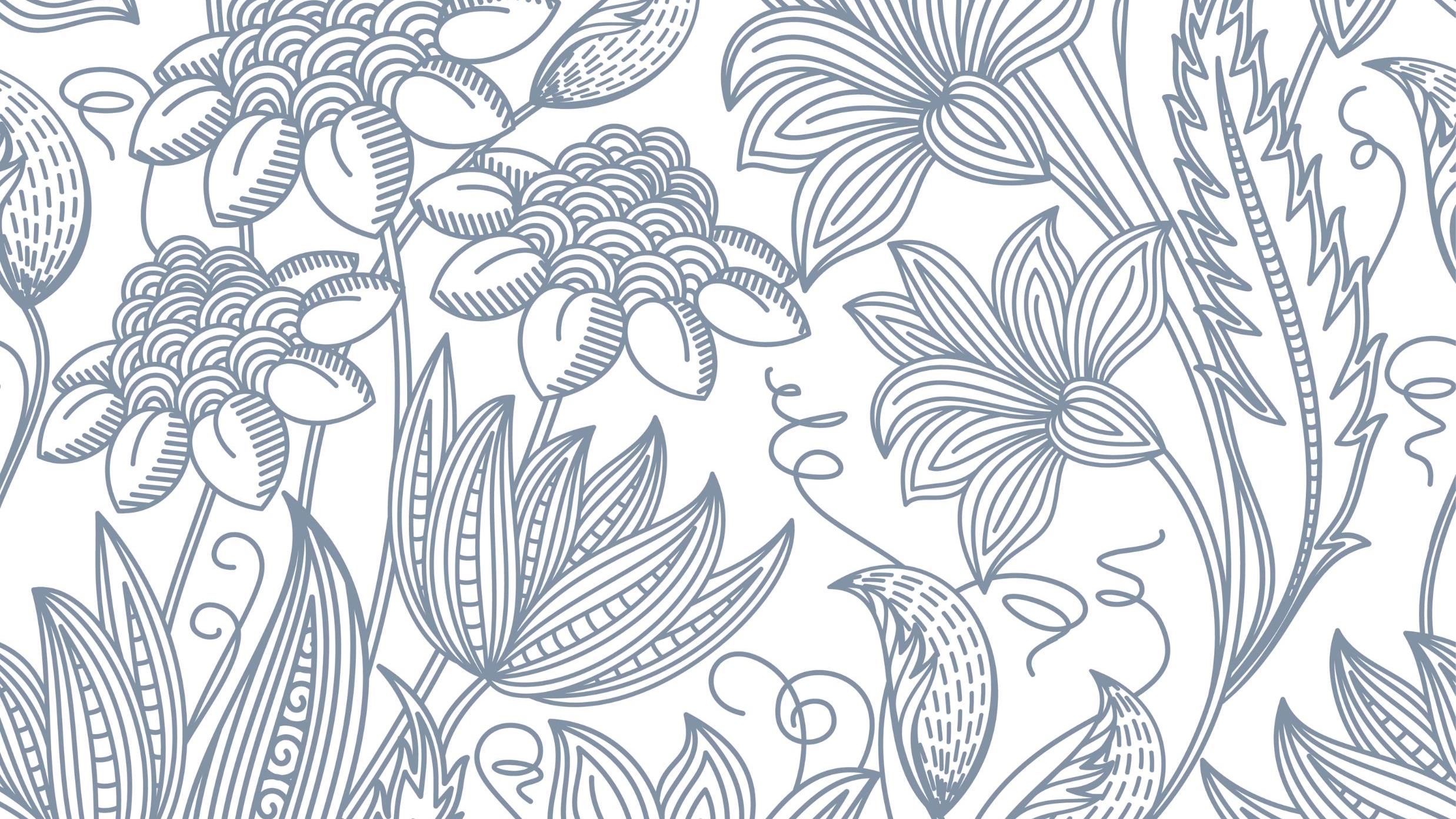 Fashion
Sit Dolor Amet
Fashion – origins
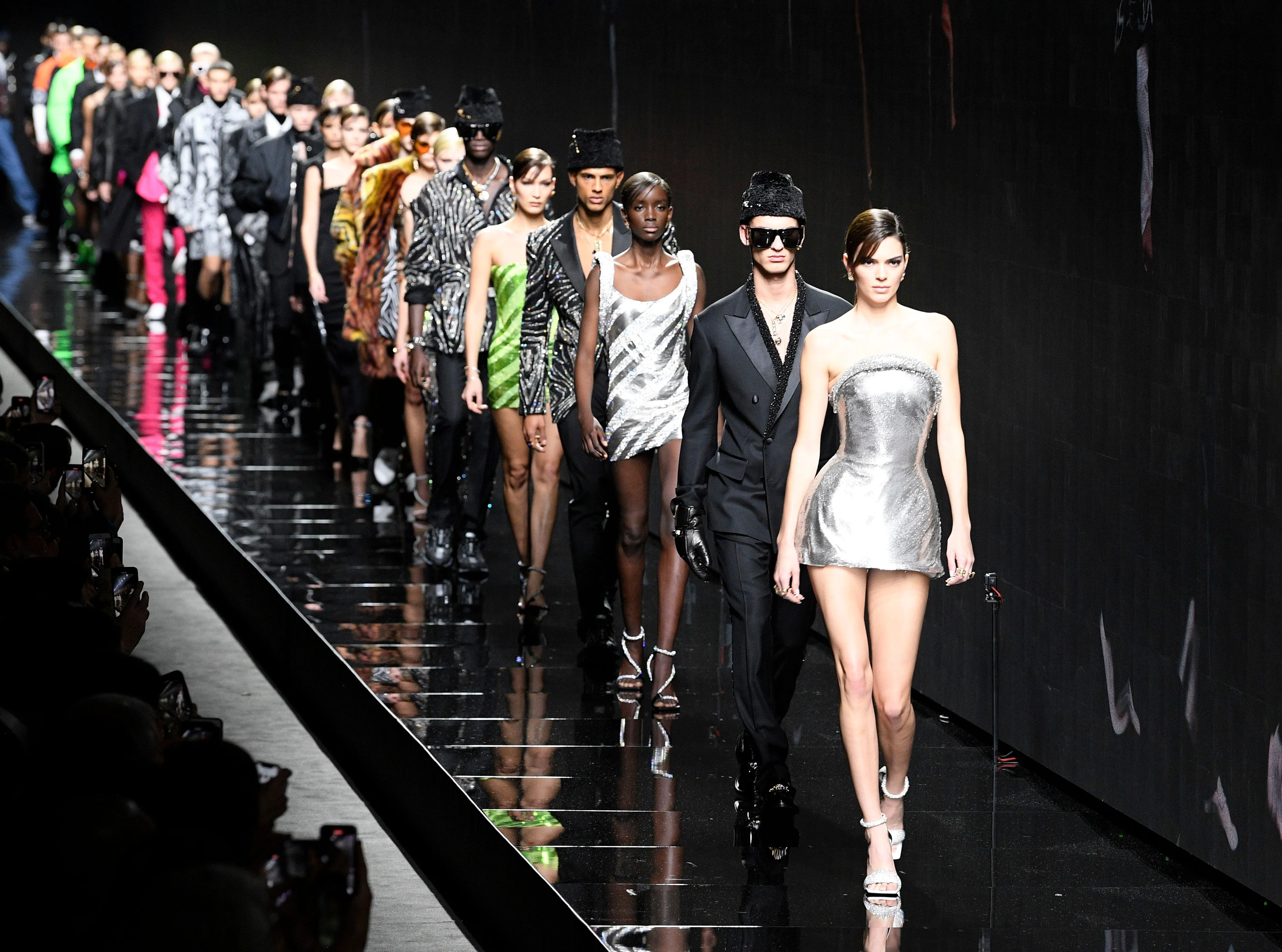 Conformation to existing taste 
Modus and modernity 
Social phenomenon of diffusion
“painting, music, drama, architecture, household decoration, entertainment, literature .medical practice, business management, political doctrines, philosophy, psychological and social science, and even such redoubtable areas as the physical science and mathematics”
Fashion vs innovation vs style
‘inter-psychologie’
Georg Simmel - Fashion
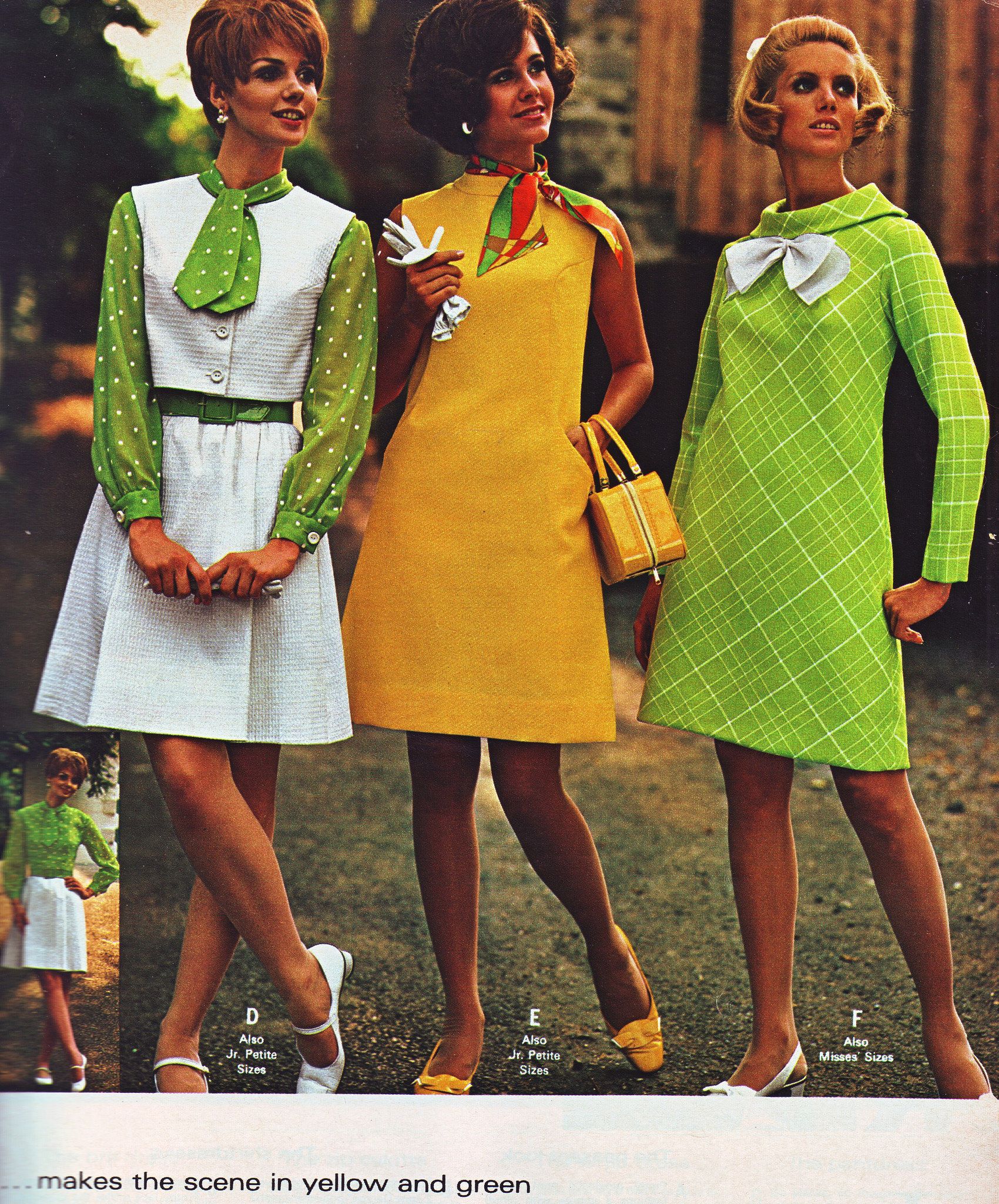 General theory of fashion –basic tension of social condition 
Imitation versus distinguishing ourselves
 "... fashion represents nothing more than one of the many forms of life by the aid of which we seek to combine in uniform spheres of activity the tendency towards social equalization with the desire for individual differentiation and change.“
Binding forces versus unbinding forces
Unsocial sociability
Imitation vs distinction, heredity vs individual variation, universality vs particularity, submission, sense of power, duration vs mutability, feminity vs masculinity, stillness vs movement, receptivity vs productivity, creation vs destruction, extensity vs intensity, event vs repetition, accident vs meaning, Darwinian selection vs Darwinian mutation
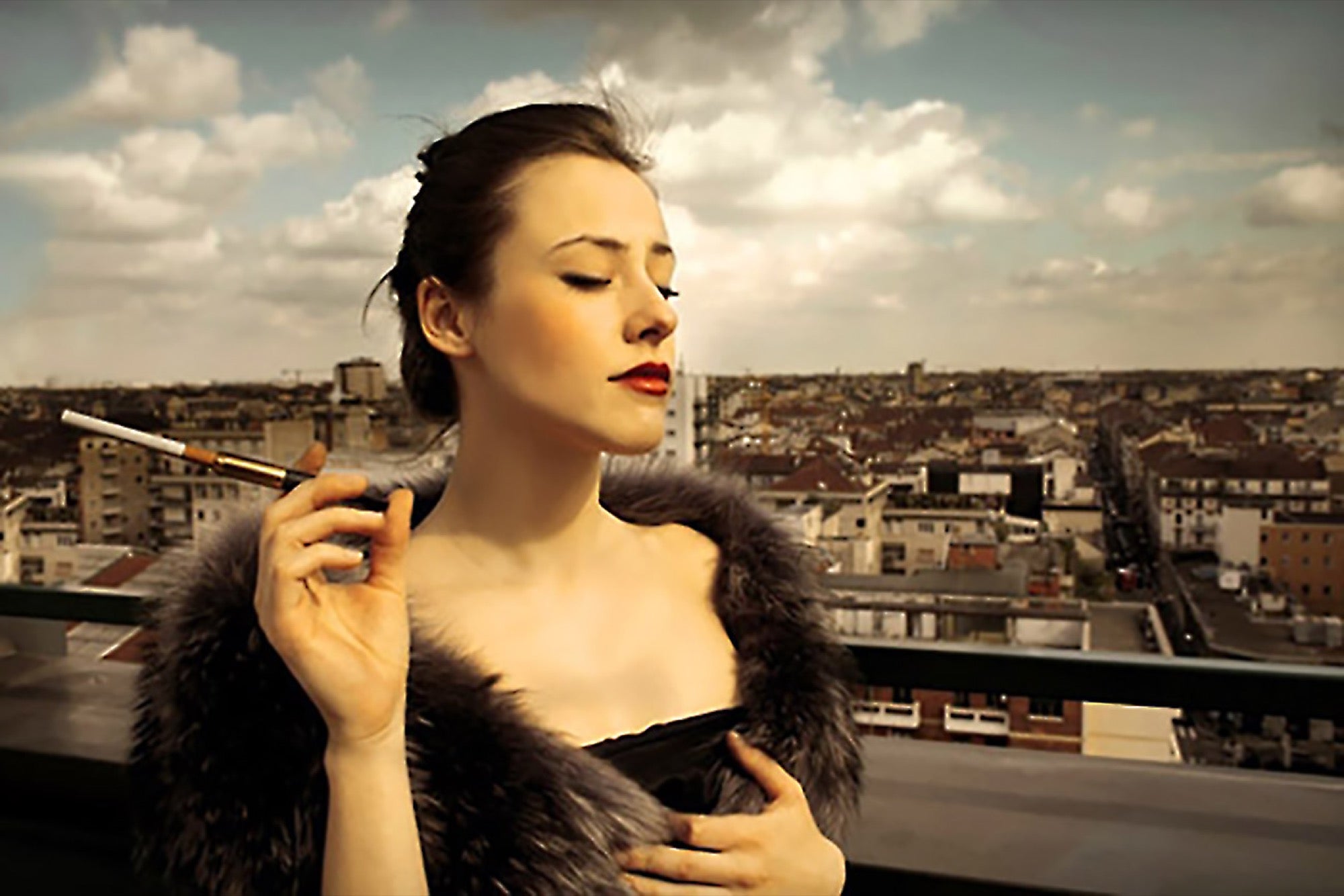 Georg Simmel continued
Fashion exists in unstable balance between two poles 
We imitate people who are superior –upper classes
Economists ‘snob demand’ and ‘bandwagon effect’ 
Computational rationality and influence of irrational factors
Relationship between envy and contempt
Envy creates a social link between the self and the ideal – fashion as a remedy for envy
Fashion dilutes envy through social inclusion
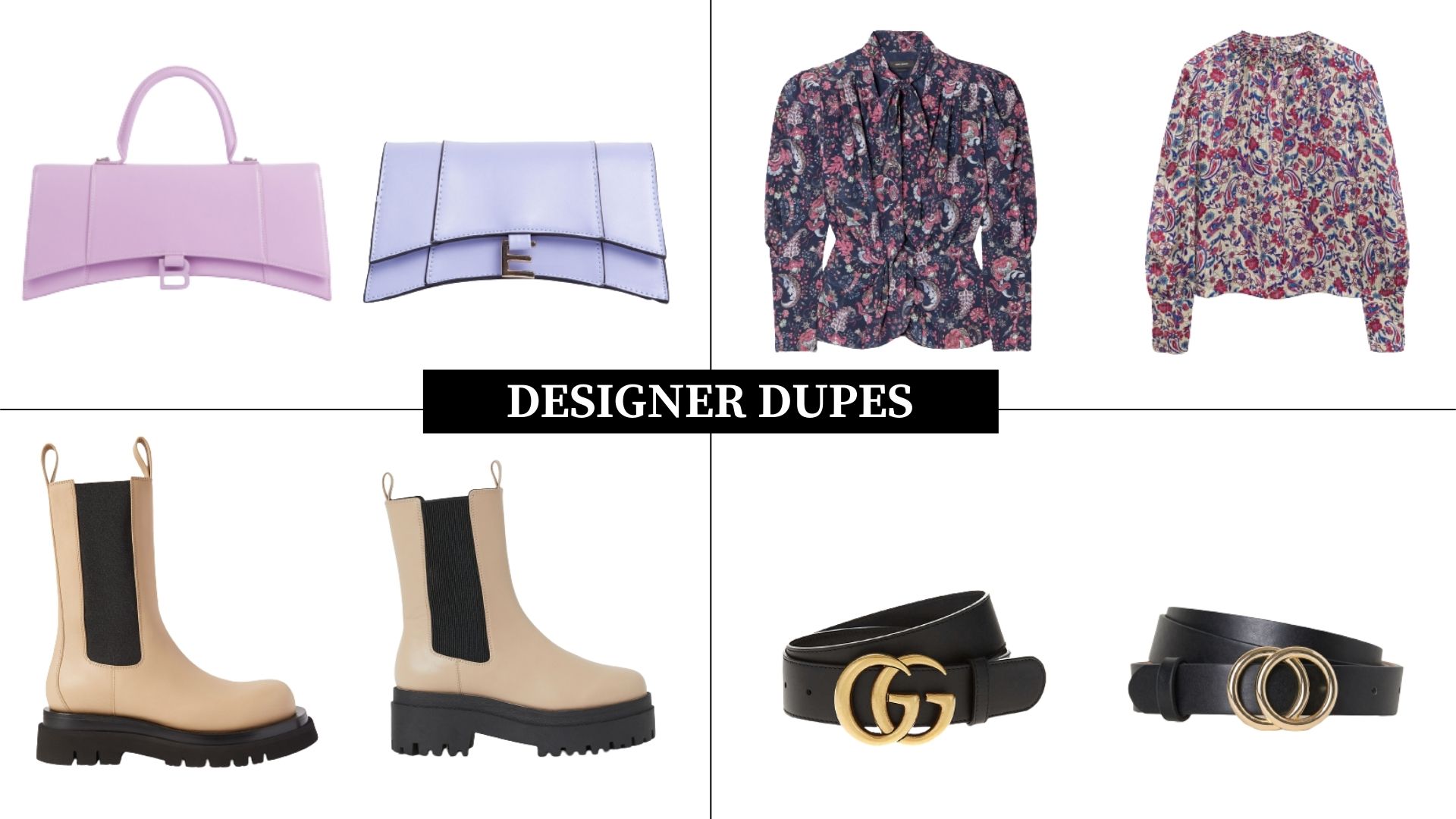 Distinction, Imitation and Social Status
Innovating elite also have drive to imitate e.g. Marx and Engels
Distinguishing from the crowd through imitation of ideal
Extension of the distinction varies – elite = maximal extension of distinction 
High fashion represents a distinctive apex 
Less elite have narrower differentiating ambition
Opposition between intensity and extensity 
Absorption of the radical into the popular diffuses the intensity
Anti-fashion
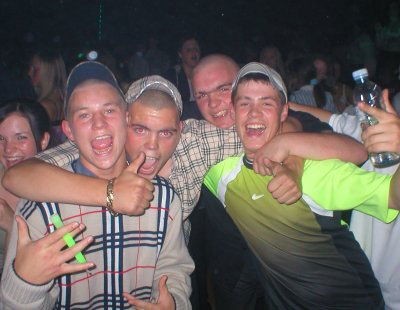 Much fashion taken up by the ‘snobs’ has humble origins
Intolerance for order, repetition and univocal meaning
Lower class features fashionable once adopted by social elites
‘Exoticisation’
Borrowing from outside the social hierarchy
Re-socialisation of the asocial 
Fashion is a social consolidation process which reintegrates what it disrupts
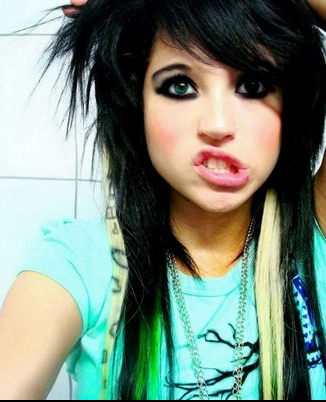 Fashion in the middle
Tension between socialism and individualism
Mature democracies represent alteration between the two
Political oscillation of left and right reflects fashions social dialectics
Giving space to idiosyncratic ideas aims for social cohesion 
Fashion oscillations are never radical 
Revolution is rare while slow reforming work continues
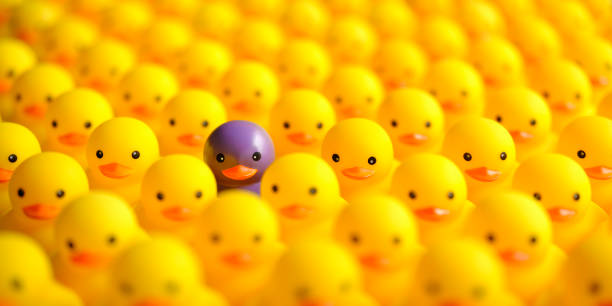 Theory and Simulation
Simulation theory – Simmel and the dialectic 
Memetics –reconstruction of cultural processes 
Isomorphism between processes of genetic replicants and cultural ones
Tension recalls the Darwinian tension between selection and mutation 
Distinguishing oneself is primary instinct 
Could bridge memetics and simulation
Invented Tradition
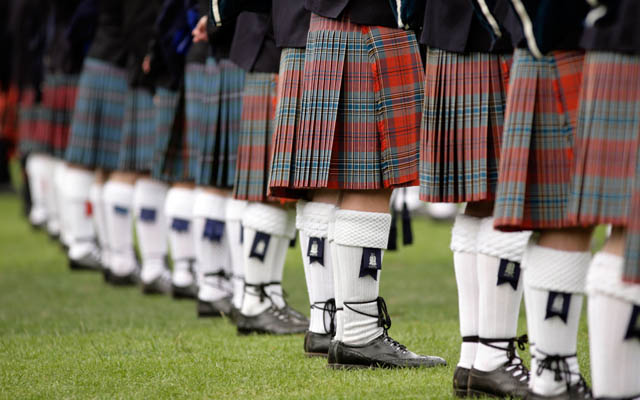 Repeats past images and symbols but artificial
Scottish Tartan as 19th C invention 
Ideological importance of continuity 
Roland Barthes’s The Fashion System (1967)
Semiotician – process of signification of mechanisms of meanings
Semiotics classifications within the way signs are transmitted
Signifier: idea attached to a thing which is signified
The sign: combination of signifier and signified
Sign system: historical system that secures the meaning of the sign within a chain of signs
Questions – Folk Costume: Bogatyrev
What are the functional differences between casual folk costume and holiday/ceremonial folk costume? 
Could you tell about the symbolic meaning of any piece of clothing/detail of the traditional folk costume of your people/culture?
Questions- Clothing as Communication: Holman
Based on the evaluation of what attributes do people form their first impression of a person and their occupation (according to the article)?
 According to the survey respondents, what features form a pro-feminist image? Can we say that certain features of appearance or outfits speak of the pro-feminist views of a woman today?